Implementing and Supporting IDEAA in Evaluations 
Friday, November 17, 2023 9:00am-10:00am
PRESENTERS
Wendy Brill-Wynkoop, FACCC President 

Robert L. Stewart Jr, ASCCC Treasurer
2
Overview
SSCCC: Anti-Racism: A Student Plan of Action
After the unjust murder of George Floyd in May 2020, the SSCCC began to work actively within the higher education system to initiate change because we had seen too much of others talking about the issue without taking meaningful action. More resolutions of “commitment to students of color” will not make a difference; what is needed is action that can affect results. As students, we want change and understand it starts with education, in our classrooms with our teachers and our administrators.
Focus: Creating a welcoming and inclusive campus for students, staff, faculty.
More than evaluations – DEIA or IDEAA is about a cultural change across campus and everything we do
3
SESSION DESCRIPTION
The California Community Colleges Board of Governors in September 2019 adopted a Diversity Equity and Inclusion Integration Plan that called for a DEIA Implementation Workgroup to establish the enabling conditions for local colleges and districts to embed DEIA competencies and criteria for all California Community Colleges employees through employee evaluation and tenure review processes. A DEIA framework was established in 2022 through the adoption of regulations. The Department of Finance gave a final approval in March of 2023 and the regulations became effective April 16, 2023. On May 5, 2023, a California Community Colleges Chancellor’s Office memo provided guidance to districts on the implementation of DEIA Evaluation and Tenure Review Regulation. Districts were given 180 days from the effective date to conform their policies and procedures to the new regulations. This session will review the history of this important regulation and share some strategies and practices that are already being implemented in the California Community Colleges system.
4
DEIA IMPLEMENTATION WORKGROUP
Adopted by the Board of Governors in September 2019, the Diversity Equity and Inclusion Integration Plan called for the Chancellor’s Office and the Diversity, Equity, Inclusion, and Accessibility (DEIA) Implementation Workgroup to establish the enabling conditions for local districts and colleges to embed DEIA competencies and criteria for all California Community College (CCC) employees through employee evaluation and tenure review processes.



230505 Guidance on Implementation of DEIA Regs.pdf
5
ASCCC Resolution Spring 2021 03.01
Include Cultural Competence in Faculty Evaluations
Contact: Sharon Sampson
At the ASCCC Spring 2021 Plenary, the delegates adopted Resolution S21 03.01 Include Cultural Competence in Faculty Evaluations

Resolved, That the Academic Senate for California Community Colleges encourage local academic senates to collaborate with their union partners to explore the negotiation of cultural competence and diversity-focused criteria into faculty evaluation processes; and
Resolved, That the Academic Senate for California Community Colleges work with the California Community Colleges Chancellor's Office, state-level faculty union leaders, and other system partners to explore the development of Title 5 regulatory language that would address the inclusion of cultural competence and diversity-focused criteria in faculty evaluation processes in ways that are meaningful yet respectful of local governance and negotiation processes.
6
DEIA COMPENTENCY CRITERIA & FRAMEWORK
On May 23, 2022, the Board of Governors took action to establish a DEIA competency and criteria framework that can serve as a minimum standard for evaluating all California Community College employees 
2) by adopting regulations to enable colleges and districts to discuss and adopt the minimum skills, abilities, and knowledge, employees must possess or would need to acquire to teach, work, and lead at California Community Colleges. 

DEIA Competencies and Criteria Recommendations
7
Title 5 (CCR)
The DEIA Evaluation and Tenure Review of District Employees Regulations were given final approval by the Department of Finance on March 17, 2023, and became effective April 16, 2023. Pursuant to title 5, California Code of Regulations, section 52010, community college districts should conform their policies and procedures to the regulatory requirements within one hundred and eighty (180) days of this effective date (October 2023).
8
Notable Changes to Title 5
The following changes were made to subchapter 1, of chapter 4 of division 6 of title 5 of the California Code of Regulations: 
Sections 52510, 53425, 53601, 53602, and 53605 were added; 
Sections 53400, 53401, and 53403 were amended; and 
Section 53402 was repealed. 

§ 52510 Definitions: provides a comprehensive list of working definitions for districts to consider.
§ 53425 Ability to Work with Diverse Individuals and Communities
...all district employees shall demonstrate the ability to work with and serve individuals within a diverse community college campus environment as required by local policies regarding DEIA competencies
9
Title 5§ 53605 Classification-Specific DEIA Obligations.
(a) Faculty members shall employ teaching, learning, and professional practices that reflect DEIA and anti-racist principles, and in particular, respect for, and acknowledgement of the diverse backgrounds of students and colleagues to improve equitable student outcomes and course completion. 
(b) Educational and other Administrators shall include DEIA and anti-racist principles into existing policies and practices, funding allocations, decision-making, planning, and program review processes. These processes shall take into account the experience and performance of students and colleagues of diverse backgrounds, and work to close equity gaps in student outcomes and hiring. 
(c) Staff members shall promote and incorporate culturally affirming DEIA and anti-racist principles to nurture and create a respectful, inclusive, and equitable learning and work environment. In conducting their duties, staff members shall respect and acknowledge the diversity of students and colleagues.
10
Title 5§ 53601 Chancellor's Publication of DEIA Competencies & Criteria.
(a) The Chancellor shall adopt and publish guidance describing DEIA competencies and criteria in collaboration with system stakeholder groups. The DEIA guidance shall be maintained to include current and emerging evidence-based practices developed within the California Community Colleges, or described in DEIA-related scholarship. 
(b) The DEIA competencies and criteria identified by the Chancellor shall be used as a reference for locally developed minimum standards in community college district performance evaluations of employees and faculty tenure reviews.
11
Title 5  § 53602Advancing DEIA in Evaluation and Tenure Review Processes.
(a) District governing boards shall adopt policies for the evaluation of employee performance, including tenure reviews, that requires demonstrated, or progress toward, proficiency in the locally-developed DEIA competencies or those published by the Chancellor pursuant to section 53601. 
(b) The evaluation of district employees must include consideration of an employee's demonstrated, or progress toward, proficiency in diversity, equity, inclusion, and accessibility DEIA-related competencies that enable work with diverse communities, as required by section 53425. District employees must have or establish proficiency in DEIA-related performance to teach, work, or lead within California community colleges
12
Title 5 § 53602
(c) To advance DEIA principles in community college employment, districts shall: 
(1) include DEIA competencies and criteria as a minimum standard for evaluating the performance of all employees;  
(2) ensure that evaluators have a consistent understanding of how to evaluate employees on DEIA competencies and criteria; 
(3) set clear expectations regarding employee performance related to DEIA principles, appropriately tailored to the employee's classification; 
(4) place significant emphasis on DEIA competencies in employee evaluation and tenure review processes to support employee growth, development, and career advancement;
13
Title 5 § 53602
(c) To advance DEIA principles in community college employment, districts shall: 
(5) ensure professional development opportunities support employee development of DEIA competencies that contribute to an inclusive campus and classroom culture and equitable student outcomes; 
(6) ensure an evaluation process that provides employees an opportunity to demonstrate their understanding of DEIA and anti-racist competencies. 
(7) include proposed or active implementation goals to integrate DEIA principles as a part of the district's Equal Employment Opportunity Plan required by section 53003.
14
Academic Senate & Faculty Union Involvement
Heirarchy
Constitution
Ed Code Law
Title 5 Regulations
Contract
Policy

Education Code § 87663 (f):
In those districts where faculty evaluation procedures are collectively bargained, the faculty's exclusive representative shall consult with the academic senate prior to engaging in collective bargaining regarding those procedures.
15
Union Concerns
1976 EERA
Educational Employee Relations Act (1976) established collective bargaining in California K-12 schools and CCCs

CA Govt Code 3543 
(a) - Public school employees shall have the right to form, join, and participate in the activities of employee organizations of their own choosing for the purpose of representation on all matters of employer-employee relations.
Public school employees shall have the right to form a collective bargaining unit (or union)
The right to represent themselves individually in their employment relations with the public school employer, 
Once they have selected an exclusive representative -  negotiates cannot happen outside the collective bargaining agreement or the contract
16
Academic Senate and UnionsBest Practices
Collegiality and conversation
Mutual understanding of purview between Senate and Unions 
Written agreement between Senate and Union
Draft when both bodies are not stressed by RIF or other major concerns
Familiarity with local board policies and collective bargaining agreement
Include all faculty (full and part time)

College of the Canyons Joint Collaborative Consultation Understanding
Senate Paper: Developing Model Effective Senate-UnionRelationships
Rostrum Article: Senate-Union Relationship
17
Goal: to make campuses welcoming and inclusive.
Focus on growth, not punitive approach. 
Focus on professional development; align professional development
Ensure evaluators are trained
Regulations are not mandating specific ideologies
Goal of anti-racism is to acknowledge and deconstruct structural racism
Applies to more than teaching; also to shared governance and policies. Faculty should consider inclusive examples, stories and metaphors to connect the curriculum to all students. Small changes can make classes more welcoming.
18
Los Rios Federation of Teachers
19
Los Rios Federation of Teachers 2
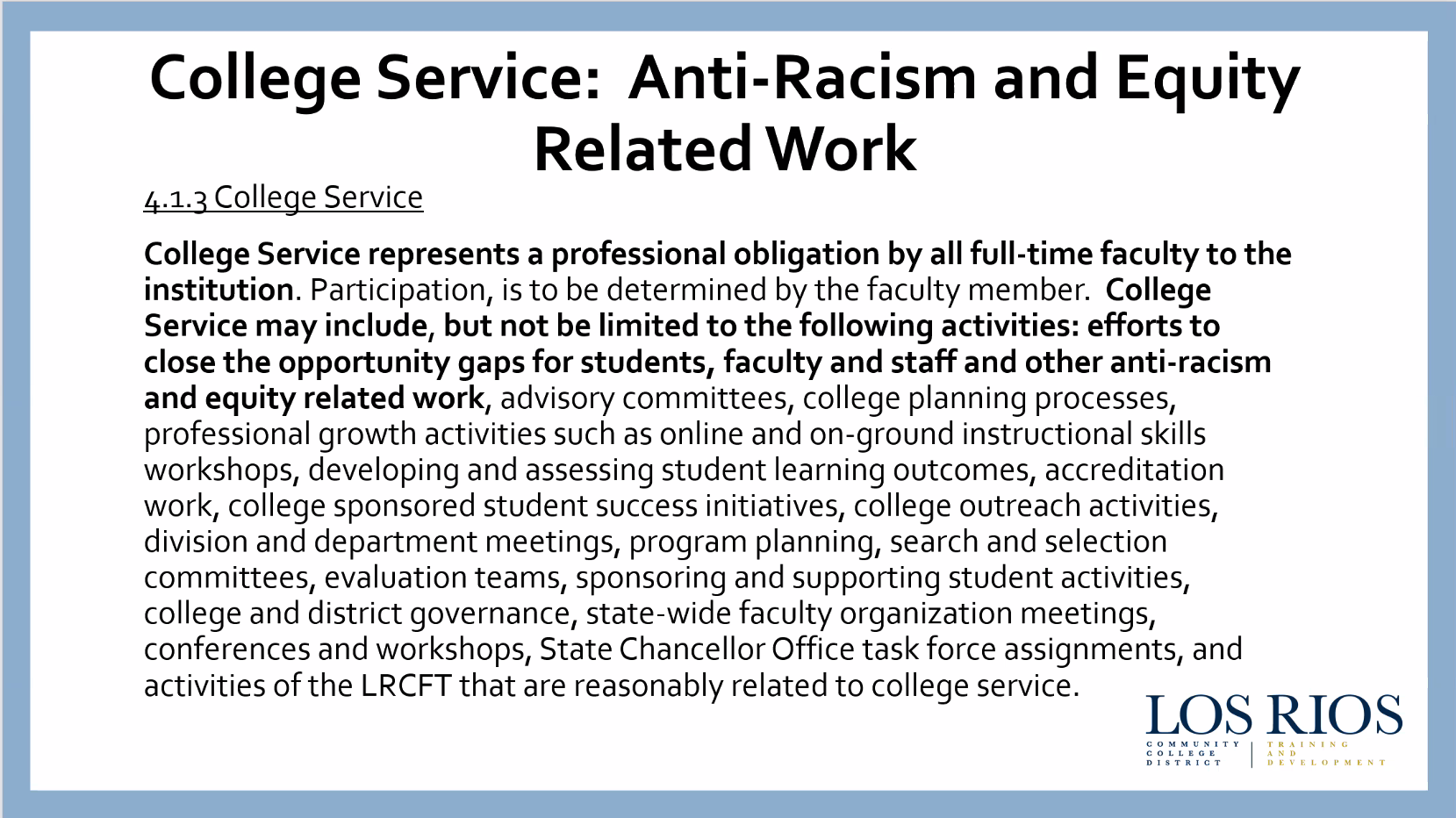 20
Local Implementation Steps
Review current policies and practices
Engage stakeholders in discussion
Faculty Union and Academic Senate shall consult
Consider framework as baseline to develop competencies
Professional development for evaluators on DEIA competencies
Communicate expectations to employees
Provide campus wide DEIA and antiracist professional development opportunities
21
Other Examples of Local Implementation
Foothill-DeAnza Community College District
https://fafhda.org/agreement/articles-appendices-mous  
Appendices J1 (A-G) are the evaluative tools for faculty; J2 (1-4 and W) are the student evaluation tools.
22
Resources
Community College/Higher Ed Resources: 
League DEIA Resources/Town Hall Recordings
CCCCO DEIA Resources:
Vision for Success DEI Task Force 2020 Report 
Chancellor’s Office: 6/5/20 Call To Action 
11/9/20 Call To Action Update
6/14/21 Call To Action Update
 SAMPLE CC DISTRICT RESOLUTION: AFFIRMING COMMITMENT TO DIVERSITY, EQUITY AND INCLUSION ◆ DEIA Glossary of Terms ◆ SSCCC ANTI-RACISM: A Student Plan of Action 
DEI Professional Development Learning Modules – Search for these titles in the CCCCO Vision Resource Center : 
◆ “I Don’t See Color, I Just See People: Becoming Culturally Competent” ◆ “Playing Behind the Screen: The Implicit Bias in our Colleges”
23
Resources (continued)
CCCT/CEOCCC Joint Resolution: AFFIRMING OUR COMMITMENT TO STUDENT SUCCESS FOR BLACK & AA STUDENTS 
CA Governor’s Council For Post-Secondary Education: Recovery With Equity 
BOOKS, VIDEOS & SERVICES by Drs. J. Luke Wood and Frank Harris III: ◆ BOOKS ◆ VIDEOS ◆ SERVICES 
BOOK: Sims/Taylor-Mendoza/Wallace/Conaway/Hotep Minding The Obligation Gap in Community Colleges and Beyond ◆ 5-Part Webinar Series 
BOOK: McNair/Bensimon/Malcom-Piqueux From Equity Talk to Equity Walk: Expanding Practitioner Knowledge for Racial Justice in Higher Education
24
Resources
Anti-Racism/Racial Justice Self-Study: 
How Studying Privilege Systems Can Strengthen Compassion: Peggy McIntosh at TEDx Timberlane Schools White Privilege: Unpacking the Invisible Knapsack - Peggy McIntosh 
ARTICLE: Cory Collins. What Is White Privilege, Really? Recognizing white privilege begins with truly understanding the term itself . Issue 60, Fall 2018 
BOOK: Robin DiAngelo, fwd by Michael Eric Dyson. White Fragility: Why It's So Hard for White People to Talk About Racism, 2018. 
VIDEOS: Robin DiAngelo ◆ Publications ◆ Media ◆ White Fragility Readers Guide 
BOOKS: Kendi, Ibram X. ◆ Stamped from the Beginning, 2017 ◆ How To Be An Antiracist, 2019 
BOOK: Wilkerson, Isabel ◆ Caste: The Origins of Our Discontents, 2020 
Accessibility/Universal Design for Learning Self-Study: 
California State University Long Beach: Universal Design for Learning ◆ VIDEOS: UDL Part 1  UDL Part 2
CAST.org: Universal Design for Learning ◆ VIDEO: UDL at a Glance
UDL-Universe: A Comprehensive Faculty Development Guide - a project of the California State University system
25
Questions? Thank You!
Info@asccc.org
26